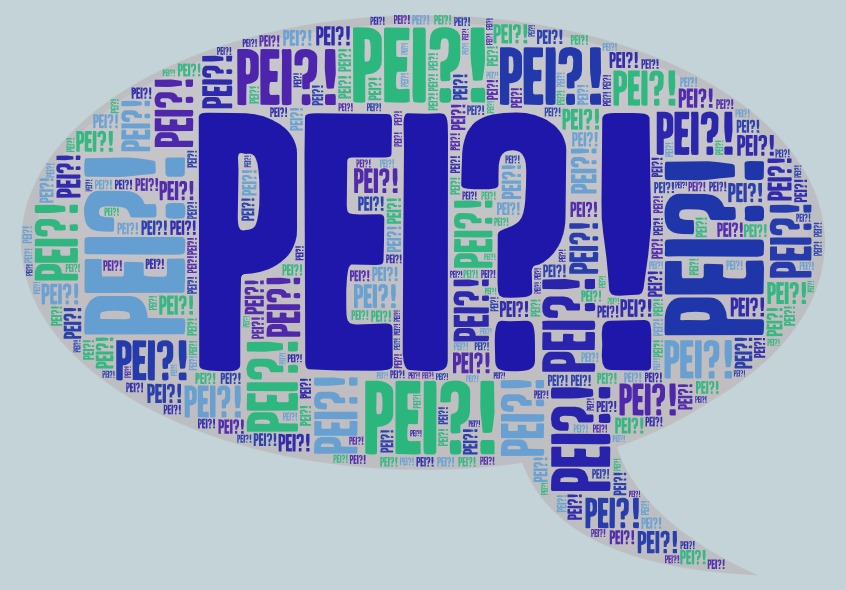 IL NUOVO MODELLO PEI SU BASE ICF
RIFERIMENTI NORMATIVI
Decreto legislativo 66/2017 
«Norme per la promozione dell’inclusione scolastica degli studenti con disabilità» Dlgs n. 96 del 7 agosto 2019
 
Decreto interministeriale in uscita (autunno 2020) 
«Adozione del modello nazionale di piano educativo individualizzato e delle correlate linee guida e modalità di assegnazione delle risorse» Linee Guida (2020)
I NUOVI MODELLI  PEI E LE MODALITÀ DI ASSEGNAZIONE DELLE MISURE DI SOSTEGNO
Con il Decreto Interministeriale 29 dicembre 2020, n. 182 sono definite le nuove modalità per l'assegnazione delle misure di sostegno, previste dal decreto legislativo 66/2017 e i modelli di Piano Educativo Individualizzato (PEI), da adottare da parte delle istituzioni scolastiche. 
Troviamo  gli allegati  per ordine di scuola, con la differenza  per ciascuno di carattere didattico
I punti chiave del nuovo Decreto (2020)
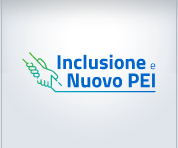 Il succitato Decreto Interministeriale, attraverso 21 articoli, fornisce le indicazioni sugli interventi che si attueranno nel nuovo percorso di inclusione degli alunni con disabilità; esso è dotato di Linee guida e comprende (oltre alla nota di accompagnamento n. 40 del 13 gennaio 2021) i seguenti allegati:
I  nuovi modelli di PEI (relativamente alla scuola dell’infanzia, primaria, secondaria di primo grado
La Scheda per l’individuazione del “debito di funzionamento” (allegato C) ovvero la scheda per l’individuazione delle principali dimensioni interessate dal bisogno di supporto per l’alunno e delle condizioni di contesto facilitanti, con la segnalazione delle entità delle difficoltà riscontrate
La tabella per il Fabbisogno Risorse professionali per il sostegno didattico e l’assistenza (allegato C1)
OSSERVAZIONE E PROGETTAZIONE DEGLI INTERVENTI
Il nuovo PEI in prospettiva bio-psico-sociale
Individua obiettivi educativi e didattici, strumenti, strategie e modalità per realizzare un ambiente di apprendimento nelle dimensioni della relazione, della socializzazione, della comunicazione, dell'interazione, dell'orientamento e delle autonomie, anche sulla base degli interventi di corresponsabilità educativa intrapresi dall’intera comunità scolastica per il soddisfacimento dei bisogni educativi individuati e ha durata annuale .
Nel nuovo modello di PEI, oltre allo spazio dedicato alla sintesi del Profilo di funzionamento, troviamo anche una sezione destinata alla documentazione delle osservazioni del team docente/consiglio di classe, un Quadro informativo redatto dalla famiglia ed una sintesi del Progetto individuale comprendente la progettazione dei servizi a cura del Comune per realizzare la piena integrazione del soggetto con disabilità.
CONTENUTI DEL PEI
Esplicita le modalità di sostegno didattico, compresa la proposta del numero di ore di sostegno , le modalità di verifica, i criteri di valutazione, gli interventi di inclusione svolti dal personale docente nell’ambito della classe e in progetti specifici, la valutazione in relazione alla programmazione individualizzata, nonché gli interventi di assistenza igienica e di base, svolti dal personale ausiliario nell’ambito del plesso scolastico e le risorse professionali da destinare all’assistenza, all’autonomia e alla comunicazione
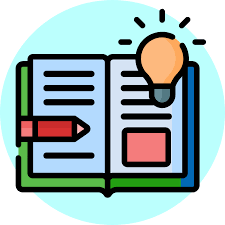 Al fine di individuare i punti di forza sui quali costruire gli interventi educativi e didattici, la progettazione è preceduta da attività di osservazione sistematica sull’alunno:
Si indica la situazione iniziale in rapporto alle “capacità” dell’alunno, con diagnosi annessa e vengono poi individuate le quattro dimensioni essenziali all’inclusione scolastica:1.       dimensione della relazione, dell’interazione e della socializzazione;2.       dimensione della comunicazione e del linguaggio;3.       dimensione dell’autonomia e dell’orientamento;4.       dimensione cognitiva, neuropsicologica e dell’apprendimento.
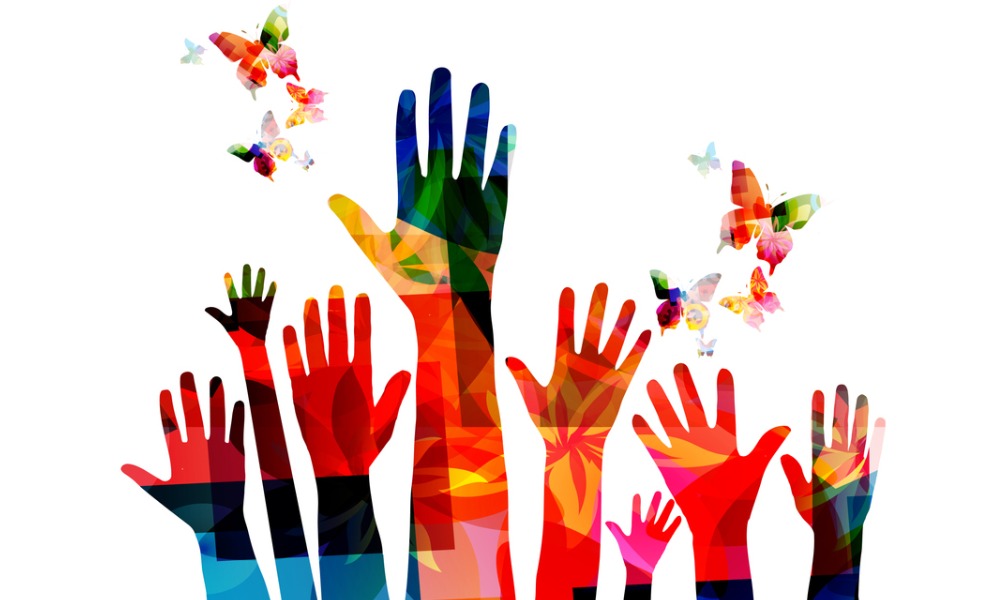 Per ciascuna di esse vengono poi relativamente indicati alcuni possibili livelli: assente, lieve, media, elevata e molto elevata.Si procede poi con le figure di assistenza,  per rilevare l’entità delle difficoltà nella comunicazione – assistenza specialistica ad alunni con disabilità visiva o uditiva, assistenza ad alunni con disabilità cognitiva, esperti CAA ecc.
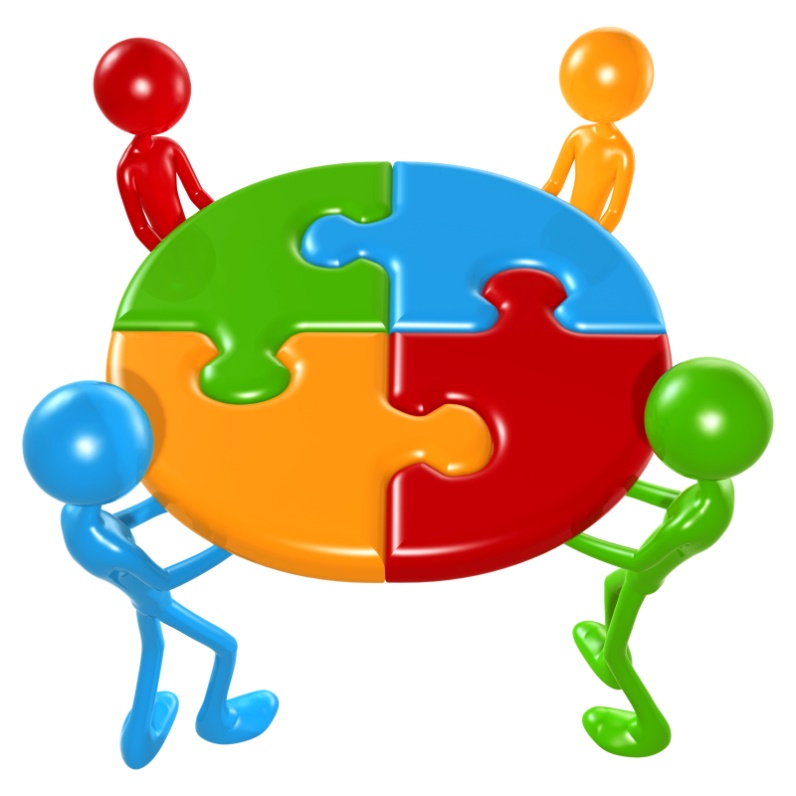 CHI RIDIGE IL PEI?
Il Gruppo di Lavoro Operativo - GLO
Al fine della definizione dei PEI presso ogni Istituzione scolastica sono costituiti i Gruppi di Lavoro Operativo (GLO) per l’inclusione dei singoli alunni con accertata condizione di disabilità.  Ogni Gruppo di lavoro operativo è composto dal team dei docenti contitolari o dal consiglio di classe (presieduto dal DS o suo delegato), con la partecipazione dei genitori dell’alunno/a con disabilità ,delle figure professionali specifiche, interne ed esterne all’istituzione scolastica che interagiscono con la classe e con l’alunno con disabilità nonché con il necessario supporto dell’Unità di Valutazione Multidisciplinare(UMV)
FIGURE INTERNE
Eventuale psicopedagogista
Insegnanti funzione strumentale per l’inclusione
Il Comma 7 dell’art. 3 lascia aperta la partecipazione anche a altri specialisti che operano in modo continuativo nella scuola collaboratori scolastici che coadiuvano nell’assistenza di base.
LE FIGURE ESTERNE
Tra le figure esterne al contesto scolastico, possono prendere parte al GLO: 
 specialisti e terapisti dell'ASP; 
specialisti e terapisti privati segnalati dalla famiglia;  operatori/operatrici dell'Ente Locale, soprattutto se è attivo un Progetto Individuale.
I TEMPI
E’ redatto in via provvisoria (PEI PROVVISORIO) entro il 30 giugno e in via definitiva, di norma, non oltre il mese di ottobre; 
E’ redatto a partire dalla scuola dell'infanzia ed è aggiornato in presenza di nuove e sopravvenute condizioni di funzionamento della persona(PROFILO DI FUNZIONAMENTO)
E’ soggetto a verifiche periodiche nel corso dell'anno scolastico al fine di accertare il raggiungimento degli obiettivi e apportare eventuali modifiche ed integrazioni.
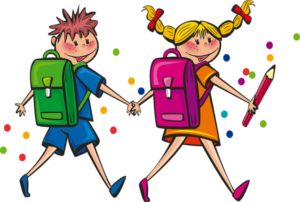 Nel passaggio tra i gradi di istruzione, è assicurata l'interlocuzione tra i docenti della scuola di provenienza e quelli della scuola di destinazione. Nel caso di trasferimento di iscrizione è garantita l’interlocuzione tra le istituzioni scolastiche interessate ed è ridefinito sulla base delle eventuali diverse condizioni contestuali della scuola di destinazione
IL PEI PROVVISORIO PER L’ANNO SUCCESSIVO
Per la redazione del PEI provvisorio, è prescrittiva la compilazione delle seguenti sezioni :
Intestazione e composizione del GLO;
Sezione 1 – Quadro informativo, con il supporto dei genitori;
Sezione 2 – Elementi generali desunti dal Profilo di Funzionamento;
Sezione 4 – Osservazioni sull’alunno per progettare gli interventi di sostegno didattico;
Sezione 6 – Osservazioni sul contesto: barriere e facilitatori;
Sezione 12 – PEI provvisorio per l’a. s. successivo.
INCONTRI DEL GLO
Prevede diversi momenti per le riunioni del GLO finalizzati alla  redazione del PEI, prima in versione provvisoria (entro giugno, per alunni e alunne di nuova iscrizione o certificazione) e poi definitiva (entro ottobre) e almeno una verifica periodica, da stabilire secondo le esigenze dei soggetti coinvolti, nel corso dell'anno.
Nel corso di un anno scolastico sono previste, pertanto, le seguenti convocazioni: 
un incontro del GLO all'inizio dell'anno scolastico per l'approvazione del PEI valido per l'anno in corso
incontri intermedi di verifica (almeno uno) per «accertare il raggiungimento degli obiettivi e apportare eventuali modifiche ed integrazioni» 
un incontro finale, da tenere entro il mese di giugno, che ha la duplice funzione di verifica conclusiva per l'anno scolastico in corso e di formalizzazione delle proposte di sostegno didattico e di altre risorse per quello successivo.
solo per alunni/e che abbiano ottenuto per la prima volta la certificazione della condizione di disabilità ai fini dell’inclusione scolastica, è prevista - sempre entro il mese di giugno - la convocazione del GLO per la redazione del PEI in via provvisoria.
ORGANIZZAZIONE DEGLI INCONTRI E VERBALIZZAZIONE
La convocazione del GLO avviene tramite comunicazione diretta a coloro che hanno diritto a parteciparvi da parte del Dirigente scolastico.
Il lavoro del GLO deve promuovere il confronto tra soggetti diversi che operano per un obiettivo educativo comune. A tal fine, attraverso il confronto e la discussione, si dovrebbe convergere verso posizioni unitarie. Sulle questioni inerenti la didattica e la valutazione degli alunni, la competenza è della componente docente del GLO.
La firma di tutti i membri del GLO è prevista sul PEI redatto in via definitiva entro il mese di ottobre e, alla fine dell'anno scolastico, nell'incontro di verifica.
A.S.2020/2021
Ins. Trovato Silvana